РАЗЛОЖИ ПО ЦВЕТУ»
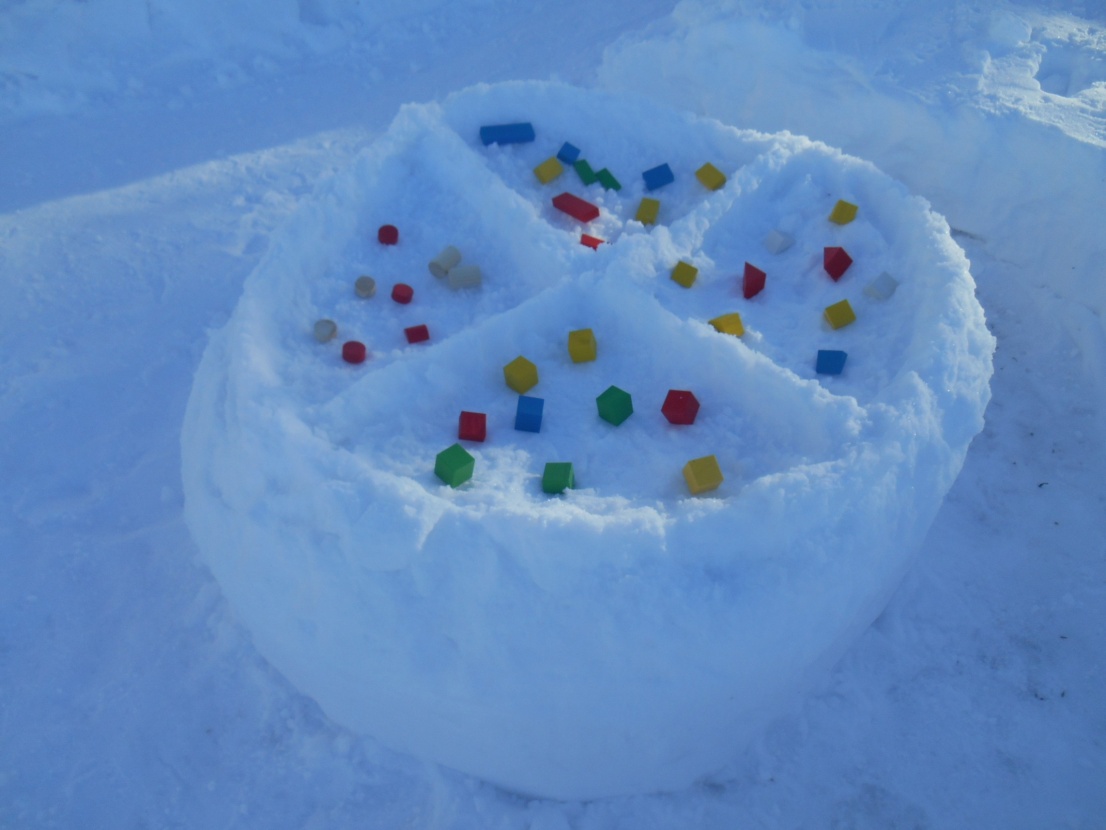 «РАЗЛОЖИ  ФИГУРЫ ПО ФОРМЕ»